日頃は動物病院における駐車場待機やマスク着用、入室者制限などの新型コロナウイルス
　　感染拡大防止にご協力ありがとうございます。
　　  当院ではスタッフの健康管理や三密回避、イオンクラスター導入による院内のウイルス除菌など
　　の対策を講じて、一丸となって予防と拡大防止に努めています。
　　　皆様の大切な小さな家族の健康を守るためにも、皆様には今まで同様に
　　　　　　　　　　　　　　ご理解とご協力をお願い申し上げます。
忘年会特別プラン
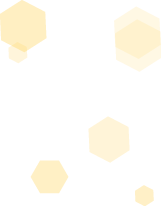 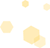 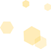 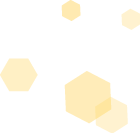 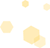 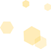 SAMPLE
ここにキャッチコピーを入れましょう。ここにコピーを入れましょう。
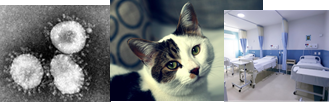 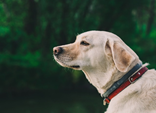 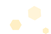 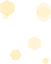 もしもに備える
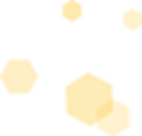 コロナ禍における閉院リスク
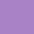 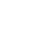 日本全土で猛威を振るっている新型コロナウイルスですが、高山でもいつ･誰が感染してもおかしくない状況になってきました。
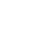 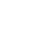 当院スタッフにコロナ陽性者が出た場合、スタッフ全員が「濃厚接触者」に該当する可能性が高く、事実上水野ペットクリニックは14日間の閉鎖を余儀なくされます。
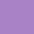 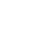 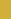 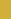 14日間の病院閉鎖中の対応
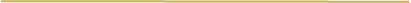 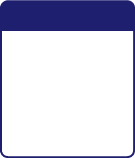 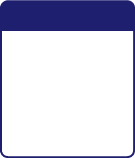 手術
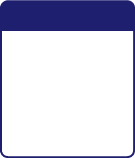 外来診察
薬・フード
処方できません
予約取り消しになります
延期されます
新たな手術日は病院再開後に決定します。
  延期が病状に良くない場合、他院での手術をご検討いただきます。
（全ての症例の転院先をご紹介できるとは限りません）
慢性疾患の治療のために継続してお薬を飲んでいる方は、お手元の薬が14日を切らないように早めの処方をお申し出ください。
　処方食も同様ですが、
メーカー直送フードのご案内もしています。
Webでの新規予約受付は病院再開後になります。
　緊急性の高い方は、他院での診察をお願いします。
電話対応について
新型コロナウイルスに関しての臨時休診のお知らせは、水野ペットクリニックHPでお伝えします。
 期間中の手術延期や外来予約取り消しのお知らせなどは、こちらからお電話差し上げます。
 病状についてのお問い合わせやご相談はお電話にて受け承りますが、混雑が予想されます。
 ご理解を頂きますようお願い申し上げます。